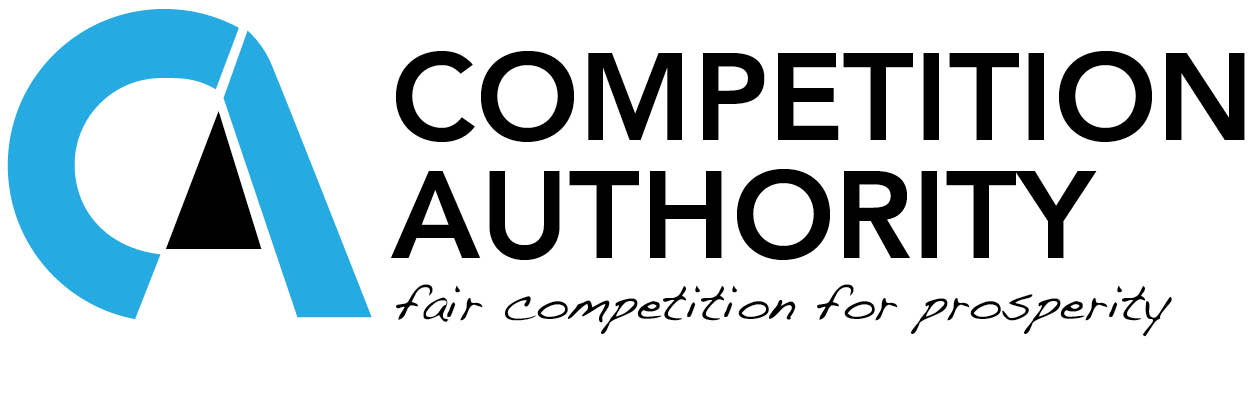 Regulation of Mergers & AcquisitionsPresentation byMagdeline GabaraaneGICC14th March 2013
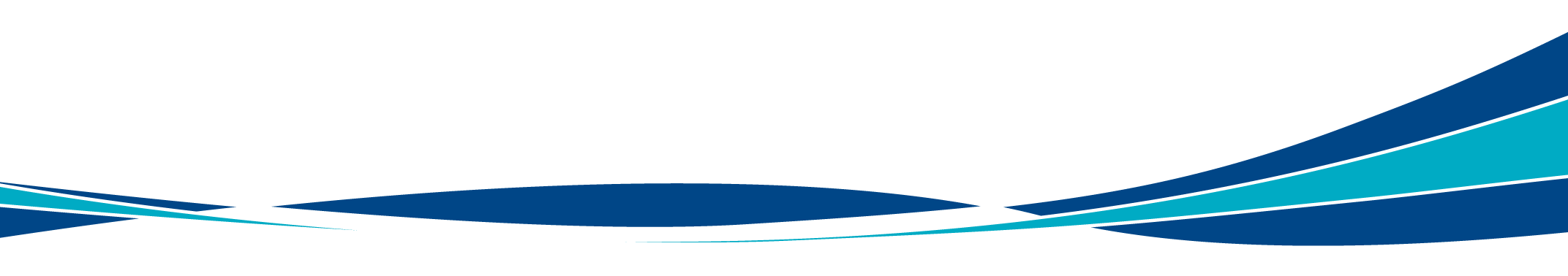 1
PRESENTATION OUTLINE
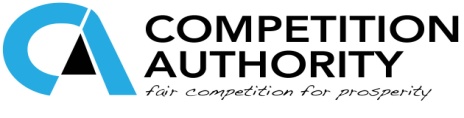 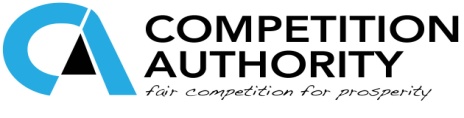 Definition
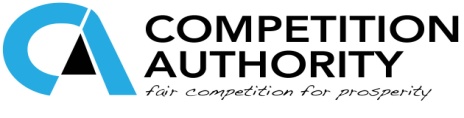 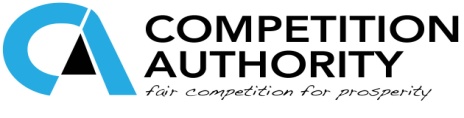 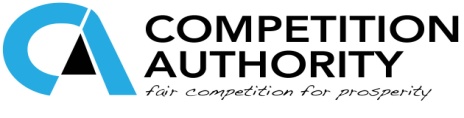 Merger Notification Process
7
Merger Assessement Process
8
Merger Determination
9
Notified Mergers
From inception, the CA has assessed 45 mergers and acquisitions

21 (46%) of these were approved with conditions 

17 (37%) were approved unconditionally

4 (8%) were declined, 2 later reached settlements

3 assessment on-going
10
Conditional approvals
Approval conditions and undertakings have been in the areas of:-

Preserving employment

Citizen empowerment

Technical and technological transfer and training

Capacity building
11
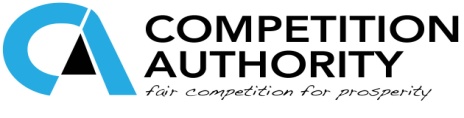 Competitive Effects of Mergers
The assessment of whether a merger or acquisition is likely to prevent or substantially lessen competition considers the following:- 

Removal of an effective or potential competitor 
Existence of import or foreign competition
Industry barriers to entry and expansion
Unilateral effects
Foreclosure
Countervailing buyer power
13
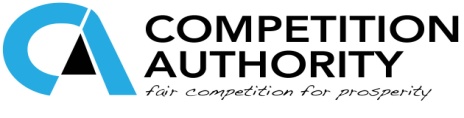 Assessed mergers – per sector
The distribution of M&A’s assessed by the Authority, per sector
15
Conclusions
The Competition Authority will continue to regulate mergers & acquisitions with the potential to lessen competition by reducing or weakening the competitive pressure or reducing the incentives for competitive rivalry. 

The Authority shall promote transactions that enable the merged firm to meet customer demand in a way that facilitates more intense competition.

The CA will continuously engage with the business community and other key stakeholders in the execution of its mandate.
16